MINISTERIO DE FINANZAS PÚBLICAS
FIDEICOMISOS PÚBLICOS VIGENTES
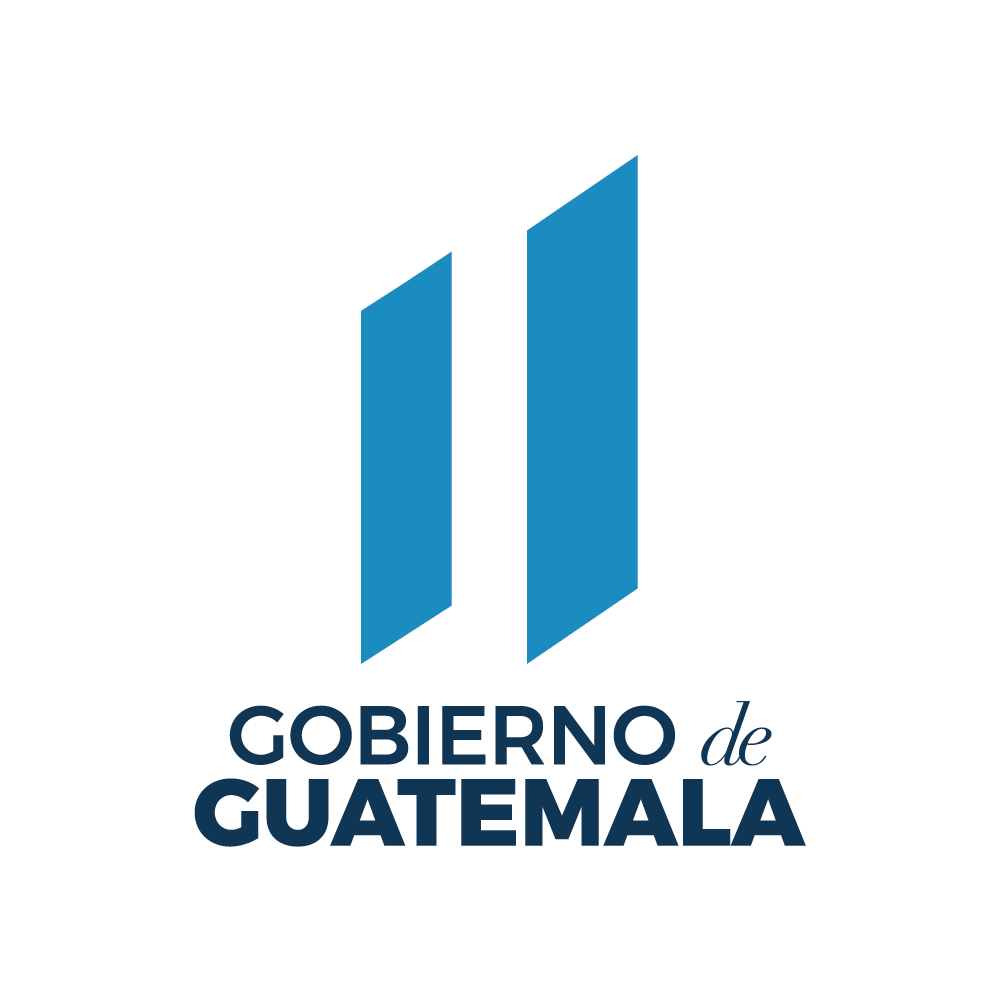 Guatemala, 19 de mayo 2023
FIDEICOMISOS PÚBLICOS VIGENTES
 CONSTITUÍDOS POR ENTIDADES DE LA ADMINISTRACIÓN CENTRAL, DESCENTRALIZADAS Y AUTÓNOMAS
Situación actual
Número de fideicomisos por entidad del Estado
Categoría de financiamiento
Número de fideicomisos por Fiduciario
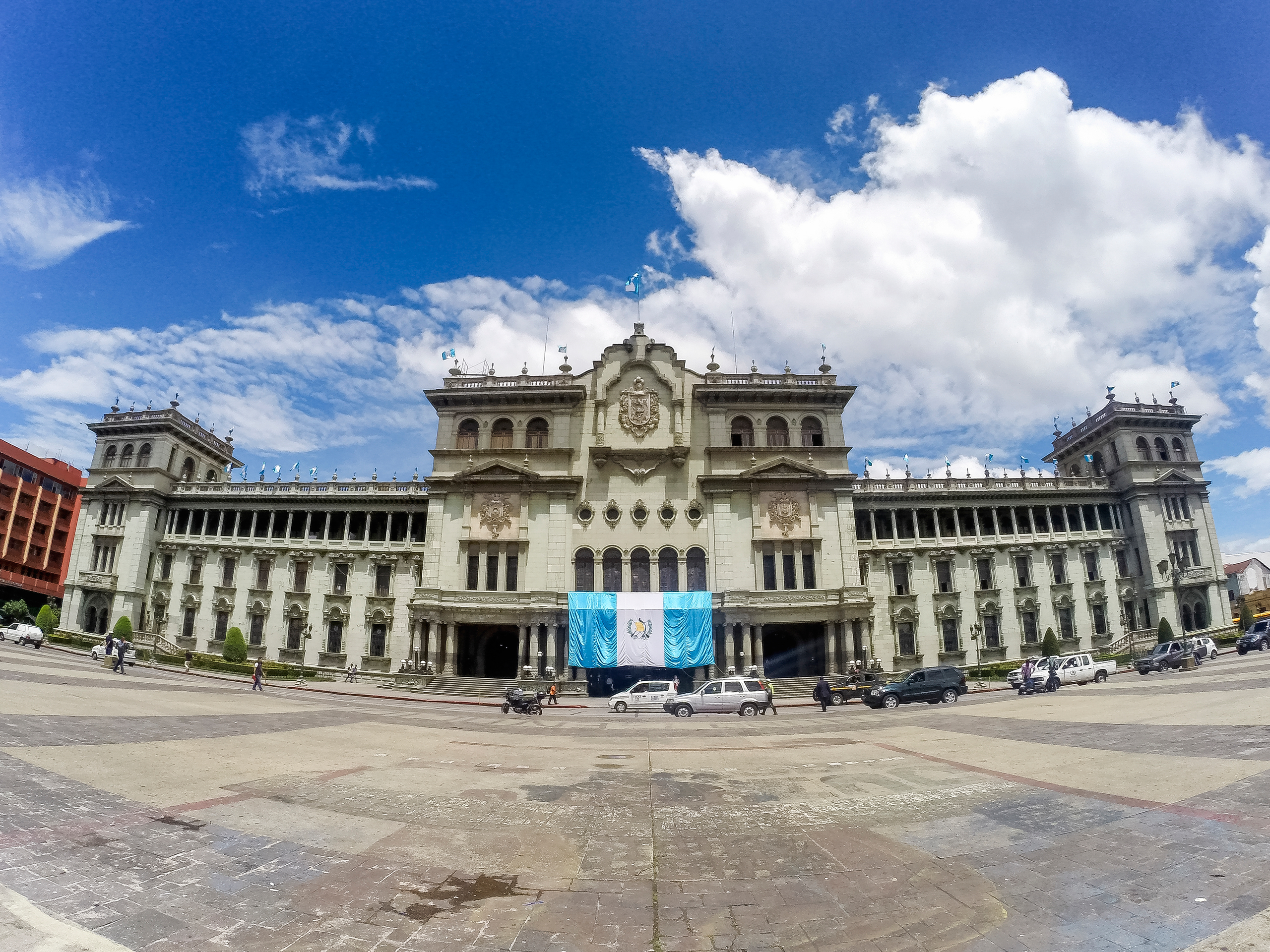 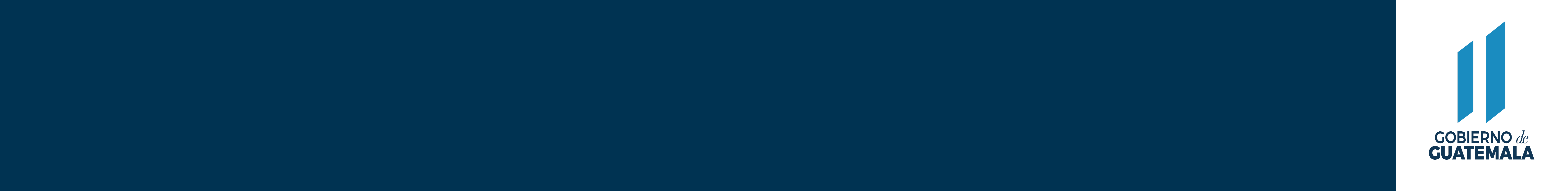 MINISTERIO
DE FINANZAS
PÚBLICAS
FIDEICOMISOS PÚBLICOS VIGENTESNúmero de Fideicomisos por Entidad del EstadoAl 19 de mayo de 2023
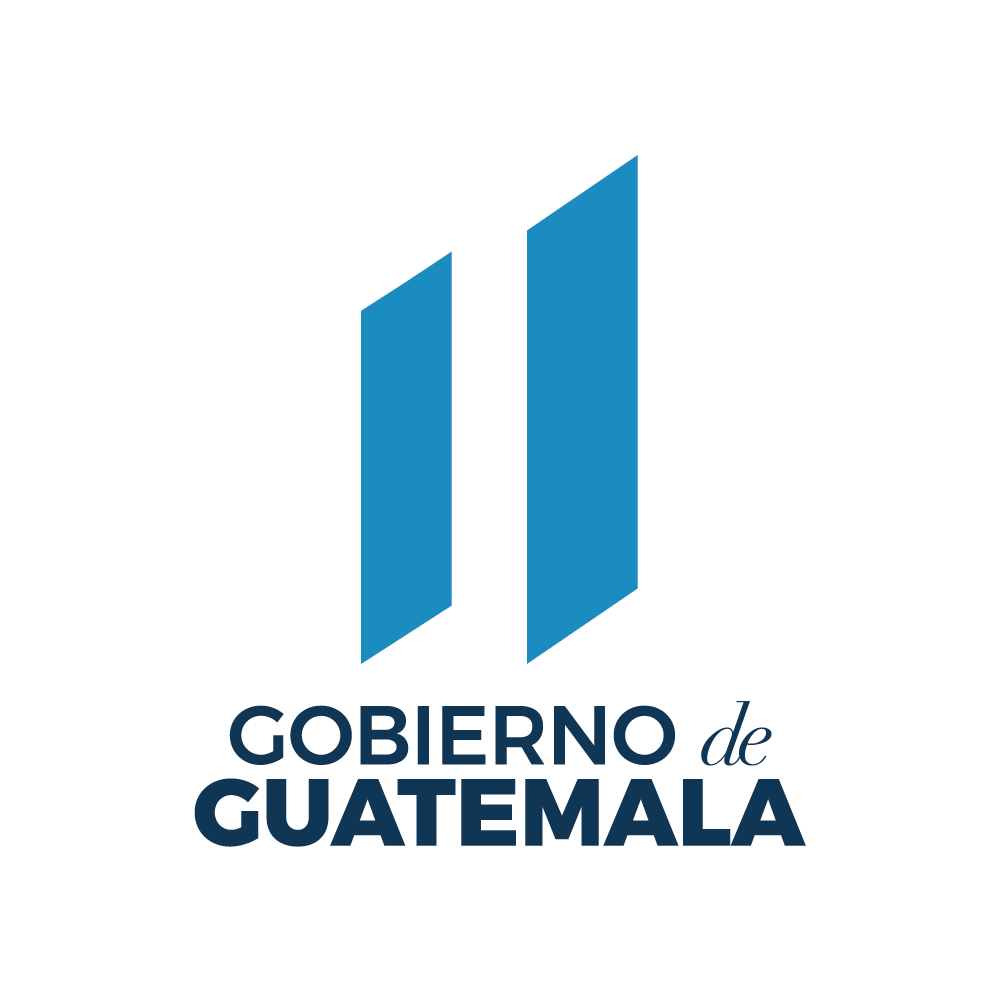 FIDEICOMISOS PÚBLICOS VIGENTES Categoría de Financiamiento
Al 19 de mayo de 2023
MINISTERIO
DE FINANZAS
PÚBLICAS
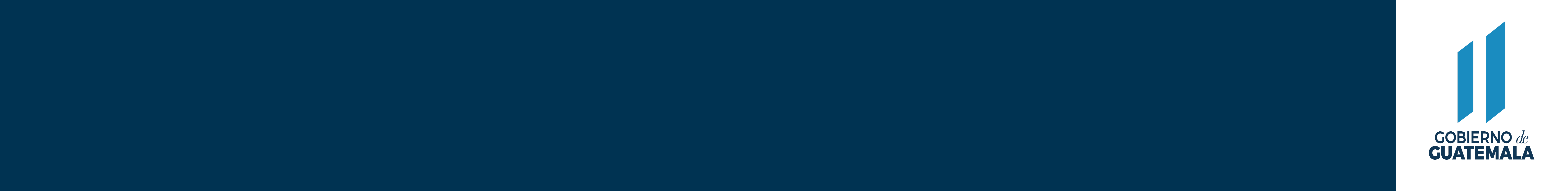 MINISTERIO
DE FINANZAS
PÚBLICAS
FIDEICOMISOS PÚBLICOS VIGENTES Por Fiduciario
Al 19 de mayo de 2023
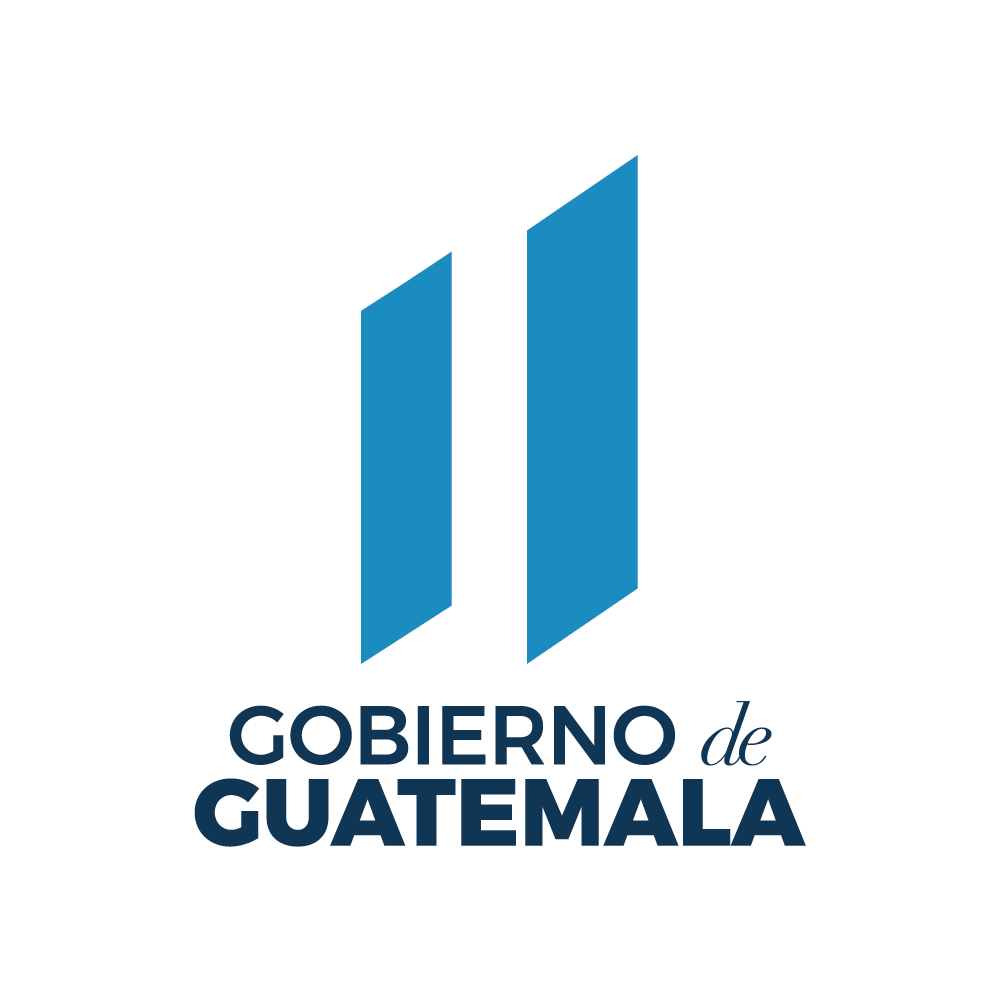 www.minfin.gob.gt